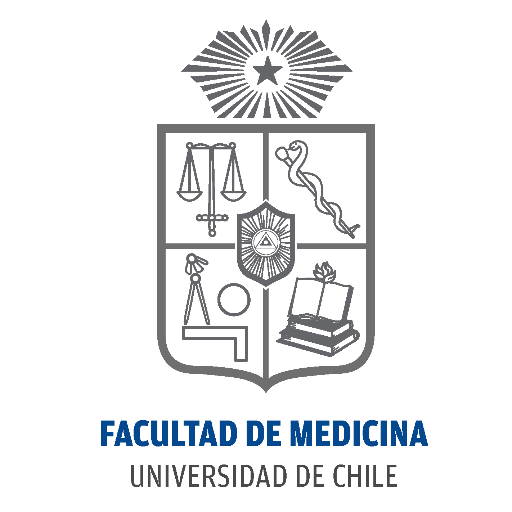 English Intermediate
Week 3
My Personal Statement
This is just a starting point for you to write your Personal Statement, so be creative and complete with your information in the blanks below.
Hello, my name is ________________________, and I am excited to apply for the health program. I have always been ___________________ about _______________ and believe that pursuing a career in health is the perfect way for me to make a positive impact on people's lives.
1. Motivation:  Why do you want to study health?
I am drawn to the field of health because I _____________________________ witnessing the positive effects of healthcare professionals have inspired me to ____________________________ .
2. Education and Experience:  What educational background or experiences do you have related to health?
While studying __________________________ I gained a foundational understanding of health principles. Additionally, I  __________________ _________________    [mention any relevant experiences, like volunteering or internships] where I learned about __________________________ .
3. Skills and Qualities: What skills and qualities do you possess that make you a suitable candidate for the health program?
I have developed strong communication skills, empathy, and the ability to____________________________________. My attention to detail and organizational skills have been enhanced through_______________________ ___________________________     [mention specific experiences or activities]. I am also adaptable and committed__________________________________ .
4. Career Aspirations: What are your career aspirations in health?
I aspire to________________________________________             [mention specific career goals], such as working in a hospital, clinic, or community health setting. I am excited about the opportunity to contribute to health promotion and disease prevention initiatives.
5. Conclusion:
In conclusion,__________________________________. I believe that my passion, academic background, and experiences have prepared me for success in the program. I look forward to ___________________________________ _________________________________________________________________________________________ .
Now make an outline (*) planning what information you would like to include. We will work on them in later weeks, so don't worry if you feel this is incomplete. 
*Do not forget that the translation for OUTLINE is “PUNTEO” so the important part now is to find the content of the different paragraphs to work on them later.
Good Job!
See you next class